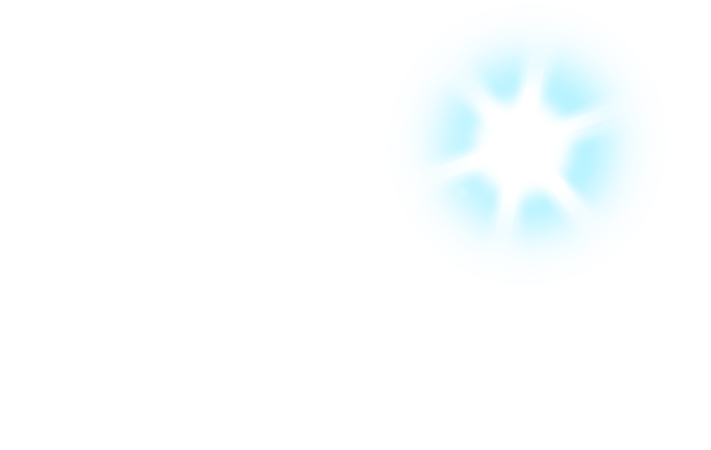 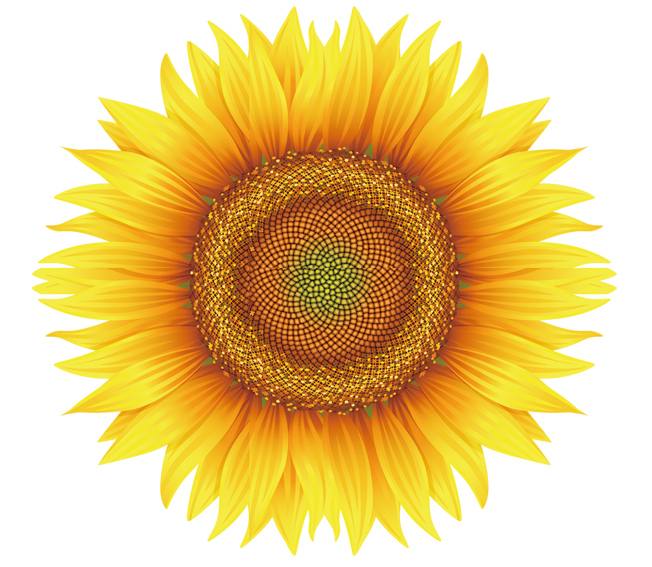 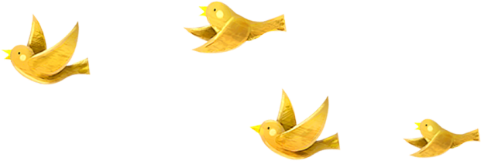 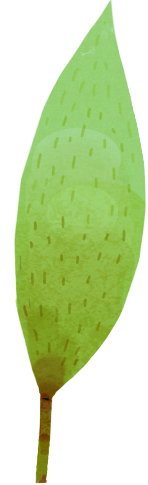 Bài 4
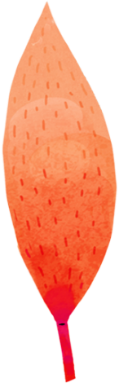 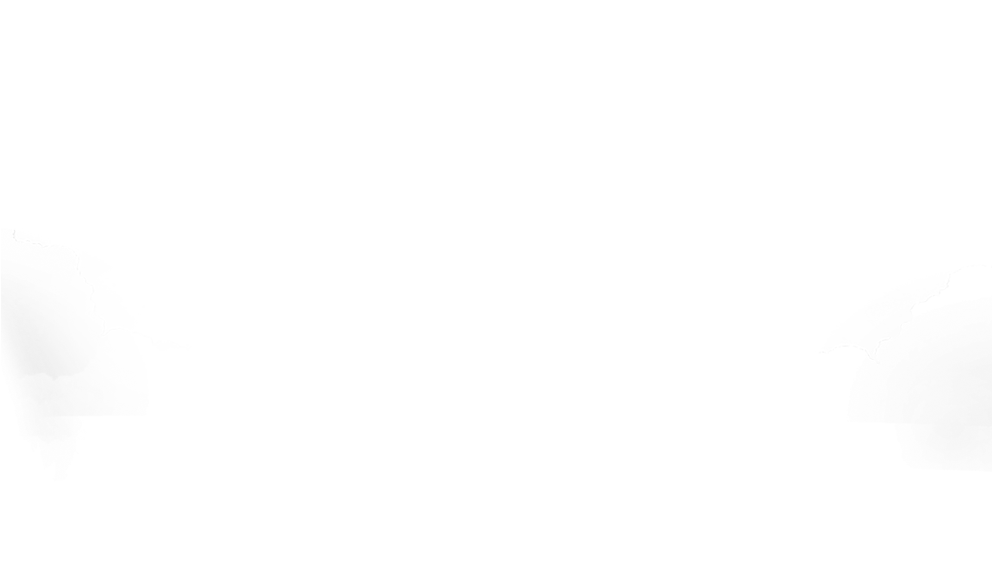 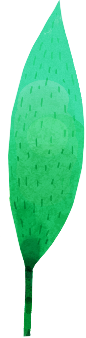 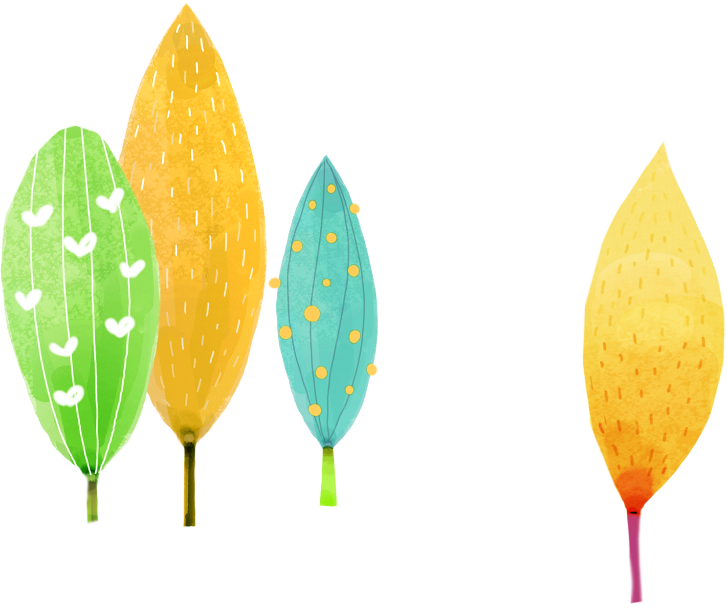 SO SÁNH SỐ(T2)
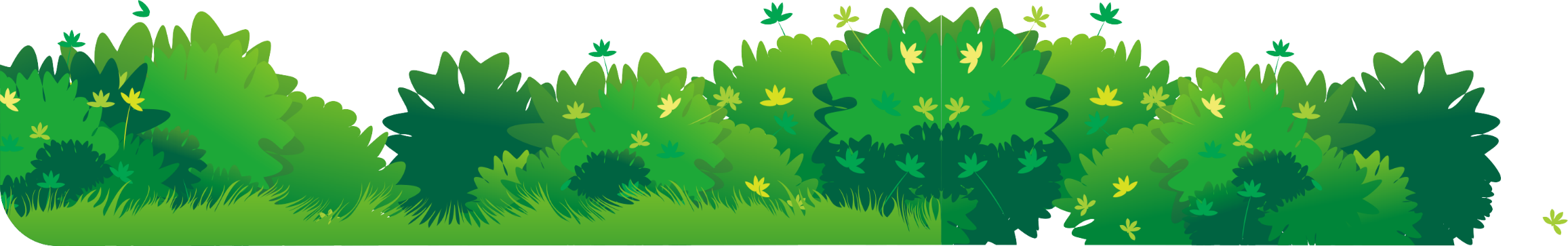 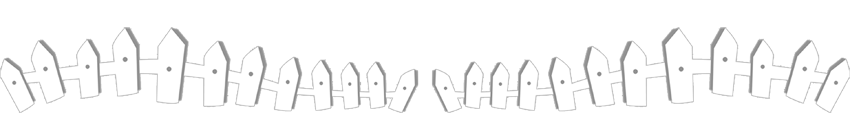 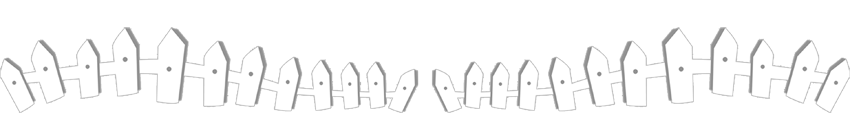 Giáo viên: ……………………….
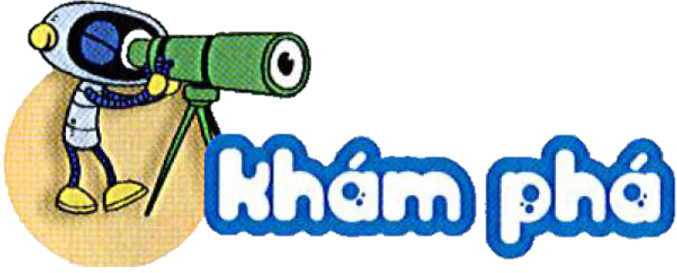 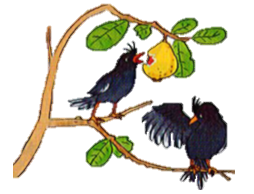 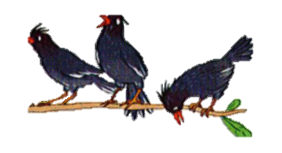 <
2
3
hai bé hơn ba
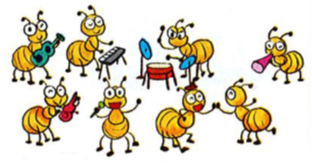 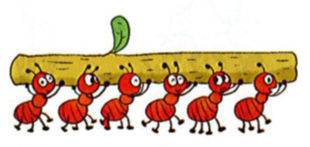 <
6
8
sáu bé hơn tám
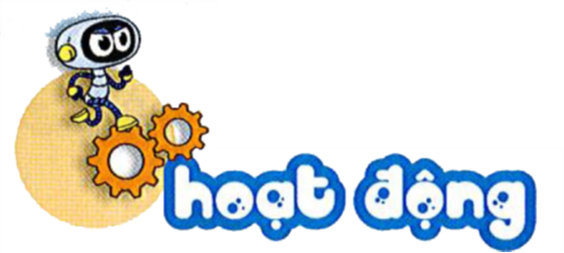 Tập viết dấu <
1
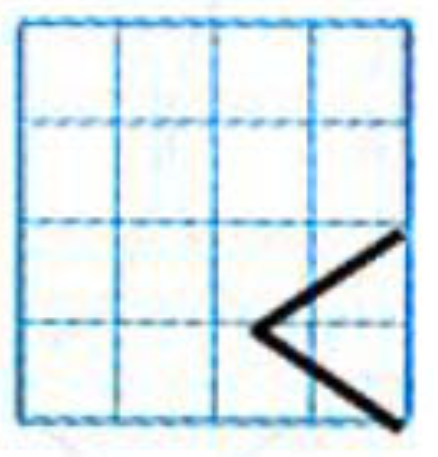 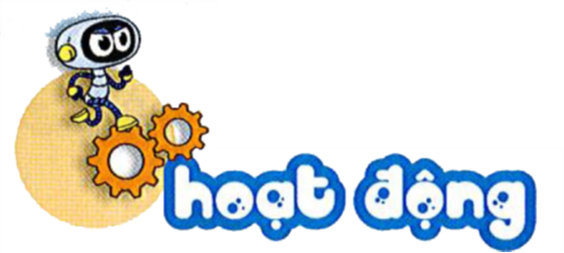 Tìm số thích hợp
2
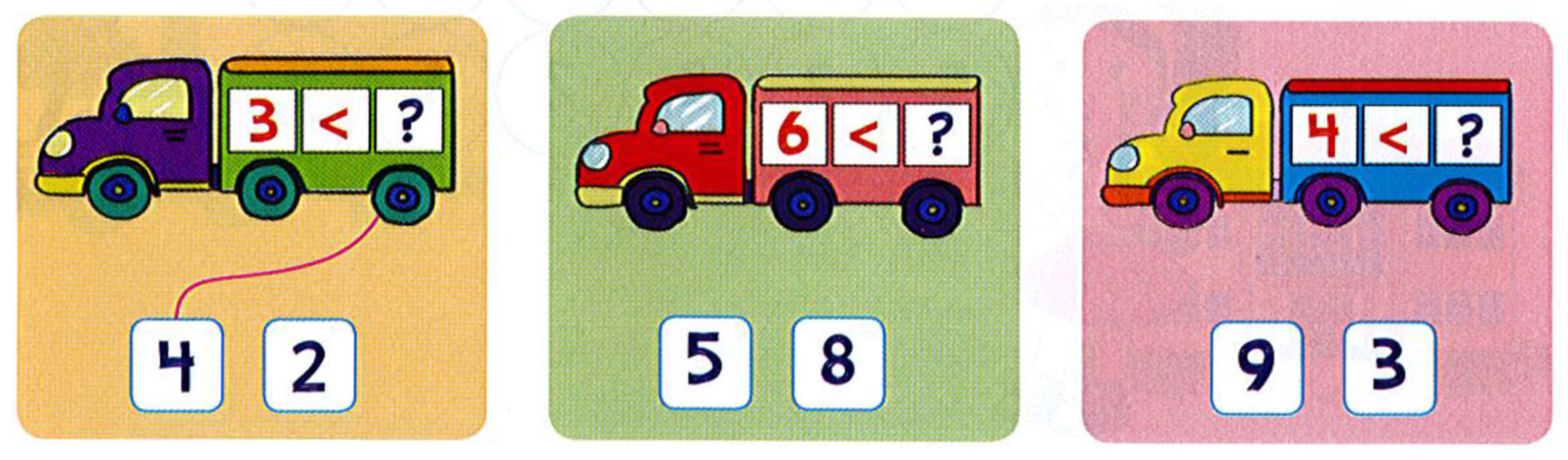 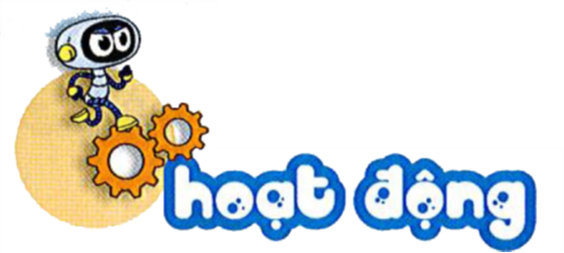 So sánh (theo mẫu)
3
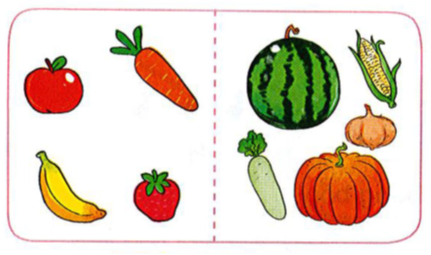 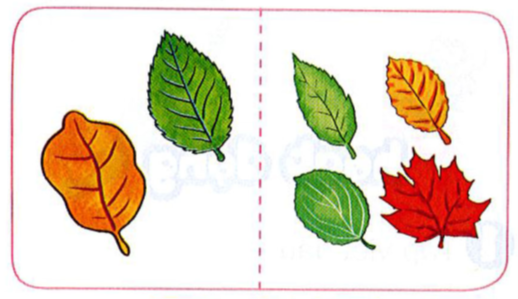 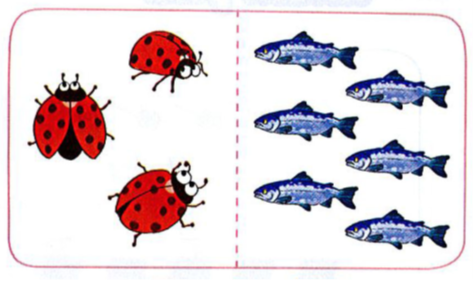 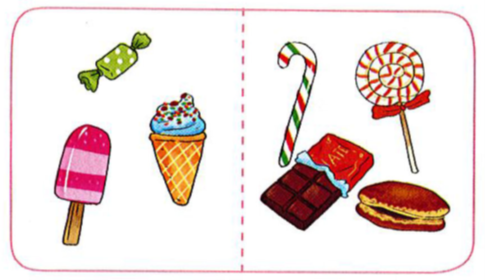 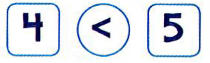 <
<
3
2
<
3
6
4
4
?
?
?
?
?
?
?
?
?
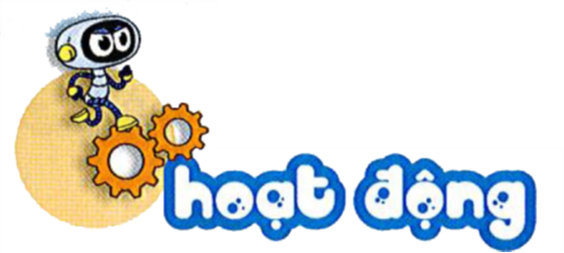 Cho mỗi chuồng một xe cỏ để số dê trong chuồng ít hơn số bó cỏ.
4
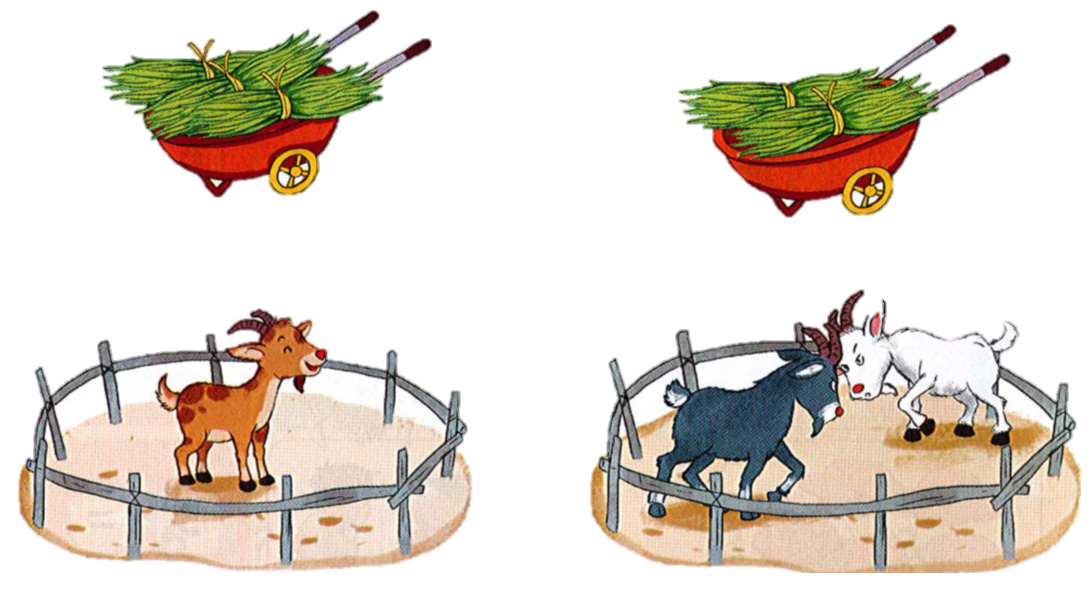